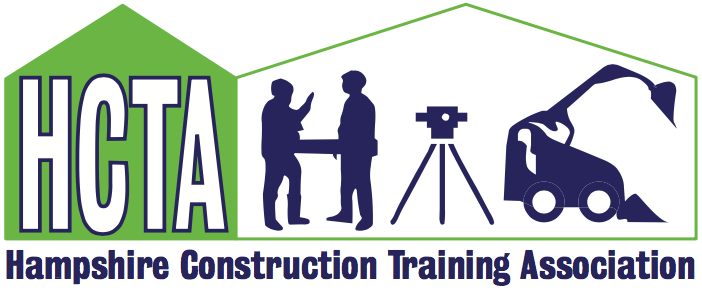 Welcome  
to 
 CETC Civil Engineering & Training College 

for the

HCTA AGM & Members meeting

 Tuesday 15th March 2022
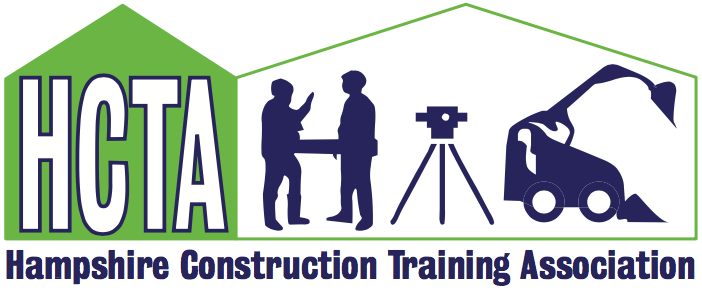 TEA, COFFEE & BREAKFAST BAPS FROM 09.30 AM
 
10.00am: WELCOME & INTRODUCTIONS - JULIA COAK
 
10.05am: CAT & GENNY PRODUCT AWARENESS/DEMO – DAN LOWE / BRYN ELLIOT
 
10.45am: AGM
 
11.10am: BREAK FOR REFRESHMENTS 

11.30am: ASBESTOS AWARENESS – GARY MANN

12.00pm: ICONSTRUCT – JASON WOODWARD

12.20pm: CITB UPDATE – HEIDI GREENHAM
 
12.35pm: AOB / NEXT MEETING & CLOSE - JULIA COAK
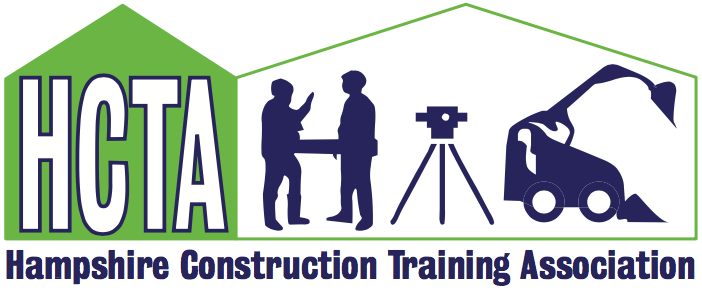 Tues 22nd June – Delayed AGM

Story Telling in Business with Monique Wintle-Camp
 
Tuesday 14th September

Women in Construction Maggie Stefaniak & Crystal Van Den Berg – explored ways to attract more females into the industry to address skills shortages & gender imbalance.
Working from home – Drew Underwood HCS Safety Ltd
Iconstruct 2022
 
Tuesday 7th December

Elf & Safety Construction Christmas Quiz – MSA Safety
Building a sustainable white Christmas - Stephen Shaw The Lego Man
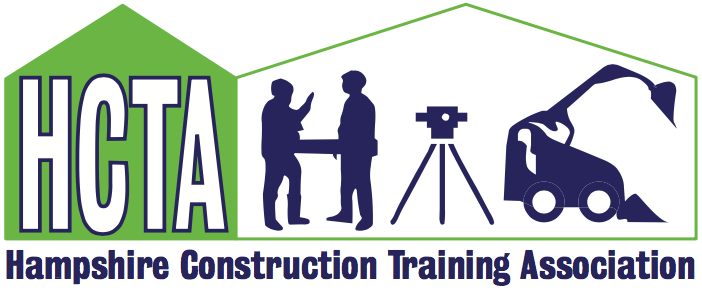 Highlights 2021
 
IEMA Environmental Management in Construction
New and improved website
Increased social media presence – Linked In
In person meetings
Leadership skills
Personal Branding and Social Selling
Social Media for Business 
MHFA 
UKATA
Looking ahead to 2022
 
Administration Grant 2022-23 confirmed at £28,000

Thanks as always to our Committee and members and of course CITB for their continued support.
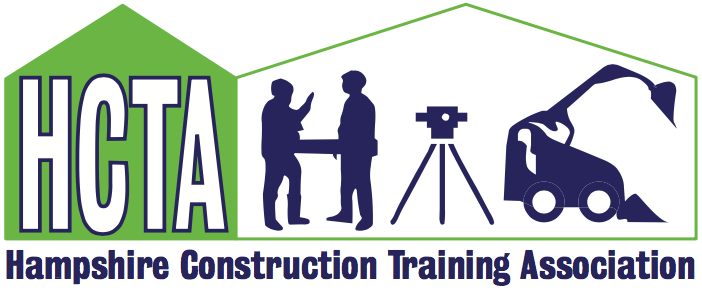 A.G.M Agenda

Chairs Report 2021			Julia Coak
GTO Report 2021				Carolyn Hinton
Treasurers Statement 2021		Estell Guest

Proposals:-
	Election of Officers
	Acceptance of 2021 accounts
	Annual Subscription 2022
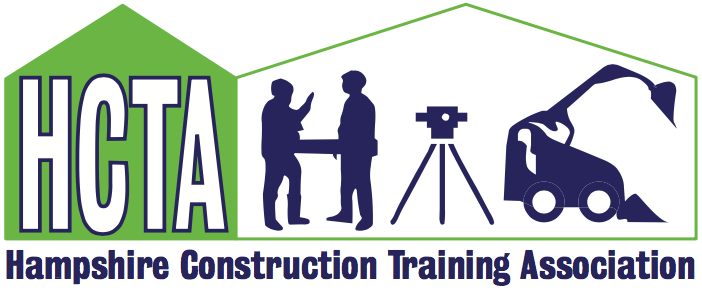 Treasurers Statement			Estell Guest

Accounts received
		
	Income				
Subs		  3,300
Training		  6,719
CITB Training Grant   9,973
CITB Admin Grant   	27,000
	  	46,991
			Expenditure

		Administration/Training etc                     43,653	
		Venues  etc			     516
		Sundry costs			  2,385		 
					       	46,554


Net profit in 12 months ending 31st December 2021 £1,291
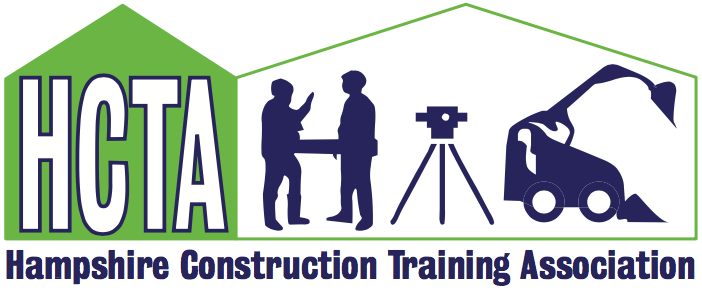 2022 Activity Forecast

Training

Meetings

IConstruct
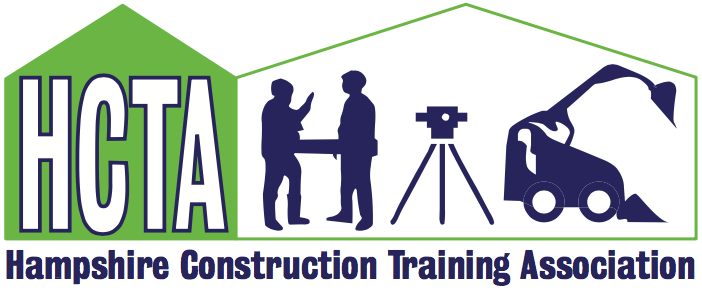 Meeting Dates 2022
 
21 June
20 September
7 December